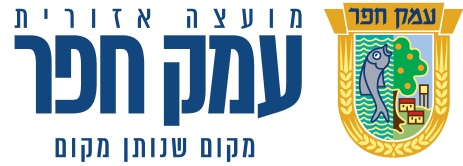 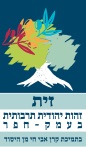 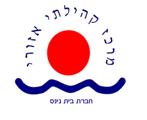 מחלקת יישובי העמק  | 'זית' – זהות יהודית תרבותית
שמחים להזמינכםבעלי תפקידים בישובים, פעילים בוועדות תרבות וקהילה, נוער, חינוך, ותיקים ועוד למפגש בנושא:לוח השנה העברי  ועיצוב החגים בישובים ובחברה הישראליתמרצה: הרב גלעד קריב, יו"ר התנועה הרפורמית בישראליום שני  18.9.17, כז' באלול | 19:30 | חדר הישיבות במועצהלפרטים והרשמה: רינה ברקאי 052-3344720
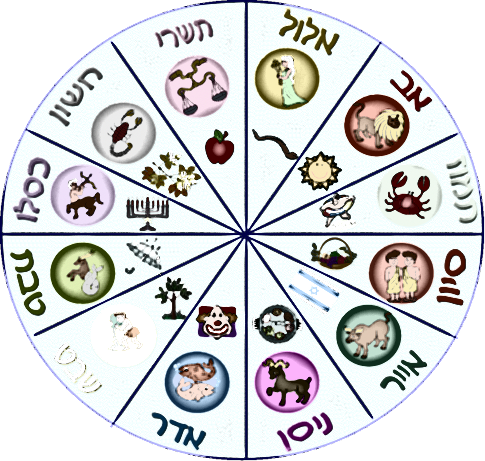